Finance | Financial insights
Microsoft 365 Copilot for Finance and Copilot Studio
Extend
Outsourcing spend
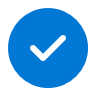 Value benefit
KPIs impacted
Cost savings
Employee experience
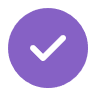 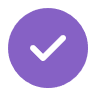 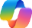 Copilot Chat1
1. Payment reconciliation
2. Natural language queries
3. Risk assessment
In Excel, use Copilot for Finance to gather financial data from SAP or Dynamics 365 to reconcile data entries across systems.
Use Copilot with a connector to the financial system to directly query data for deeper insights.
Leverage Copilot to inquire about any potential risks due to recent regulatory changes around privacy and local laws.
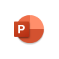 Copilot in PowerPoint
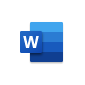 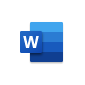 Copilot in Word
Copilot in Word
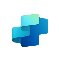 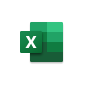 Copilot Agent3
+Connection to ERP system
Copilot in Excel
+Copilot for Finance Preview
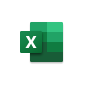 Copilot in Excel
Benefit: Create a unified view of financial information that is crucial for accurate analysis.
Benefit: Allow users to interact with financial data intuitively, making complex data analysis more accessible.
Benefit: Identify potential risks, providing insights that enable proactive risk management.
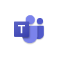 Copilot in Teams
6. Decision support
5. Reporting
4. Insight generation
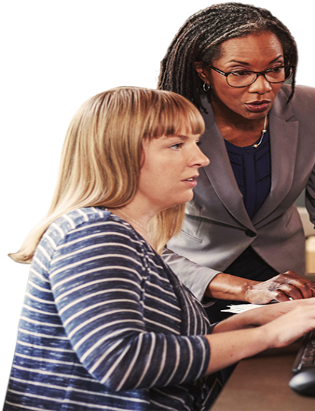 Use Copilot in Word to generate a white paper on new regulatory risks and recommended responses including charts generated by Copilot in Excel.
After the meeting, summarize the leadership team’s feedback using Copilot in Teams and then use Copilot in Word to quickly update policy documents.
Turn the Word document into a PowerPoint presentation for a leadership team meeting.
Benefit: Model financial outcomes based on various scenarios, providing valuable support for decision-makers.
Benefit: Quickly create presentations using Copilot to make a first draft.
Benefit: Create clear financial reports, saving time and ensuring that key insights are communicated effectively.